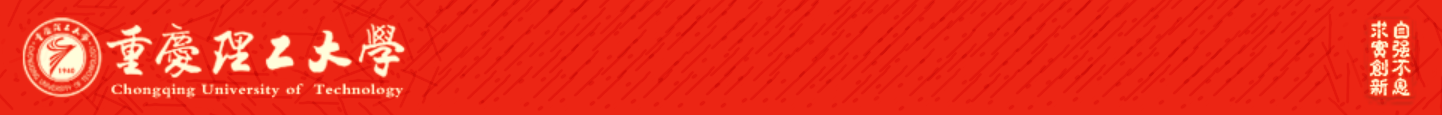 ATAI
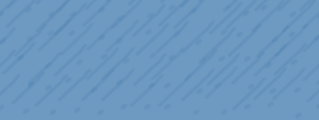 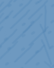 Chongqing University of Technology
Advanced Technique of Artificial  Intelligence
Chongqing University of Technology
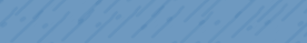 PROP: Pre-training with Representative Words Prediction for Ad-hoc Retrieval （2021_WSDM）
Xinyu Ma, Jiafeng Guo, Ruqing Zhang, Yixing Fan, Xiang Ji and Xueqi Cheng
CAS Key Lab of Network Data Science and Technology, Institute of Computing Technology,
Chinese Academy of Sciences, Beijing, China
University of Chinese Academy of Sciences, Beijing, China
{maxinyu17g,guojiafeng,zhangruqing,fanyixing,jixiang19s,cxq}@ict.ac.cn
Code : https://github.com/Albert-Ma/PROP
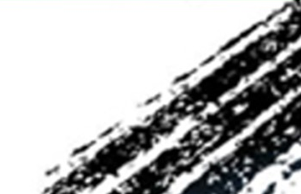 Reported by Lele Duan
2021.04.26  •  Chong Qing
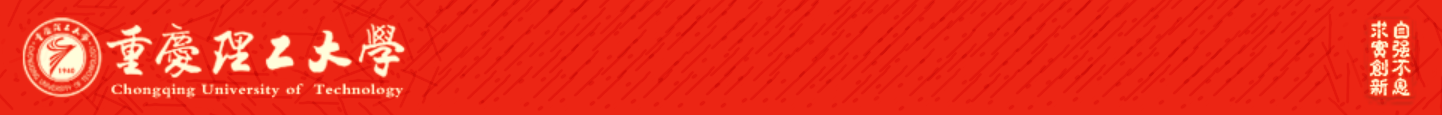 1. Introduction
2. Experiments
3. Conclusion
ATAI
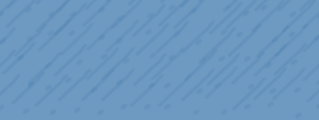 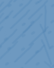 Chongqing University of Technology
Advanced Technique of Artificial  Intelligence
Chongqing University of Technology
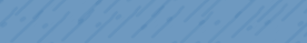 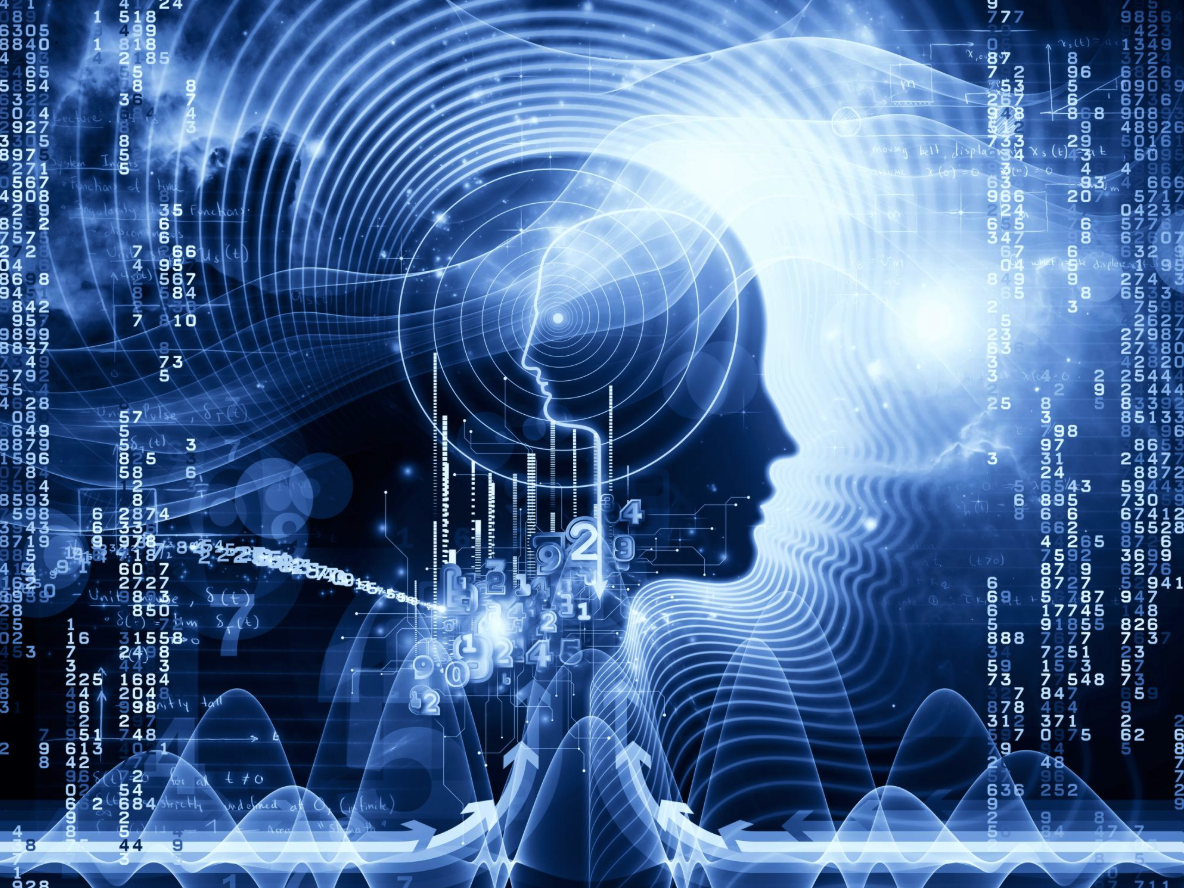 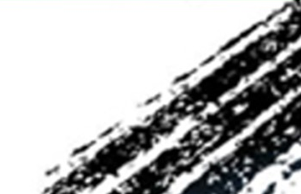 2
Introduction
BERT have shown great success when fine-tuned on information retrieval (IR).


However, pre-training objectives tailored for ad-hoc retrieval have not been well explored.

Existing work has demonstrated that using a pre-training objective that more closely resembles the downstream task leads to better performance.
Methods
Assumption：The query is generated as the piece of text representative of the “ideal” document.
Pre-training task : The representative words prediction (ROP) task.
Pseudo Query
Word set A
sampling
Document
with document language model
Word set B
Pre-training
PROP
Transformer
with ROP(by Pseudo Query) & MLM objective
Methods
Representative Word Sets Sampling
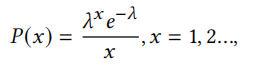 Computing the likelihood of each set.
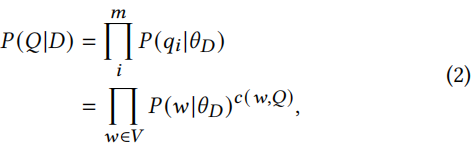 Methods
Representative Words Prediction (ROP).
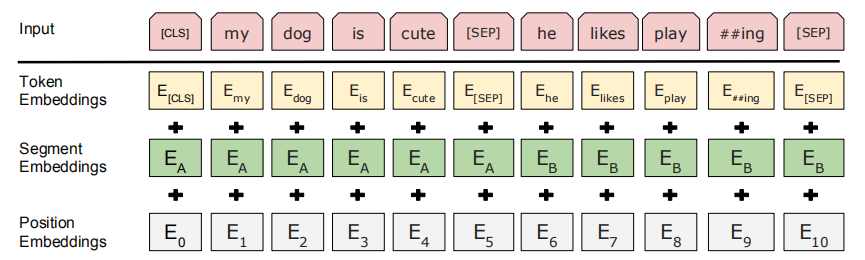 The word set 𝑆 and the document 𝐷 are concatenated：
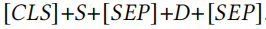 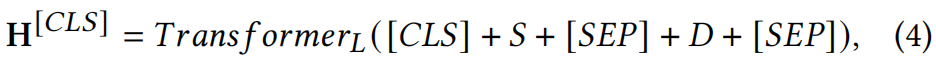 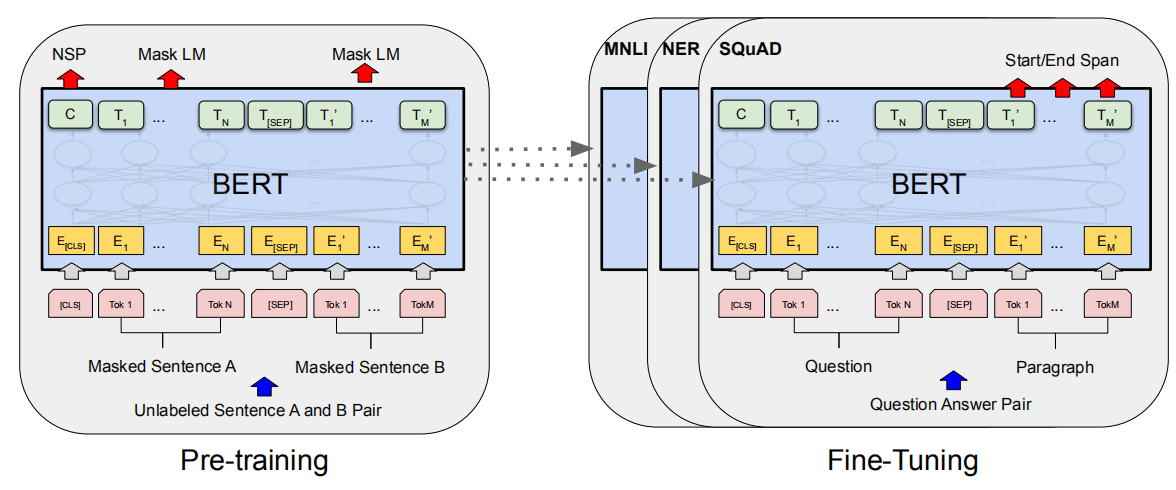 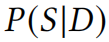 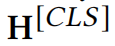 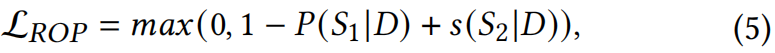 Masked Language Modeling (MLM).
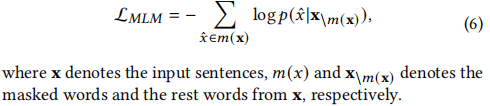 BERT: Pre-training of Deep Bidirectional Transformers for 
Language Understanding
Experiments
Datasets
Pre-training Corpus:
PROPWikipedia
English Wikipedia
PROPMSMARCO.
MS MARCO Document Ranking dataset
Downstream Dataset:
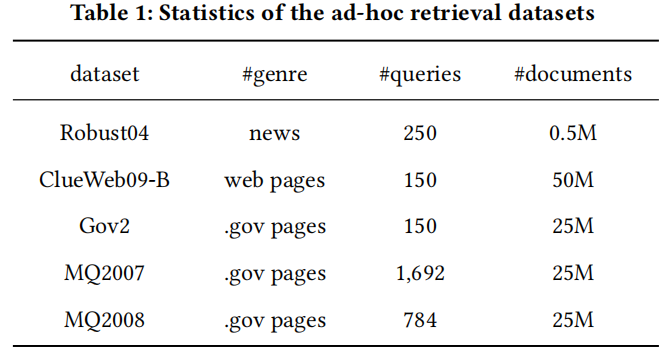 Experiments
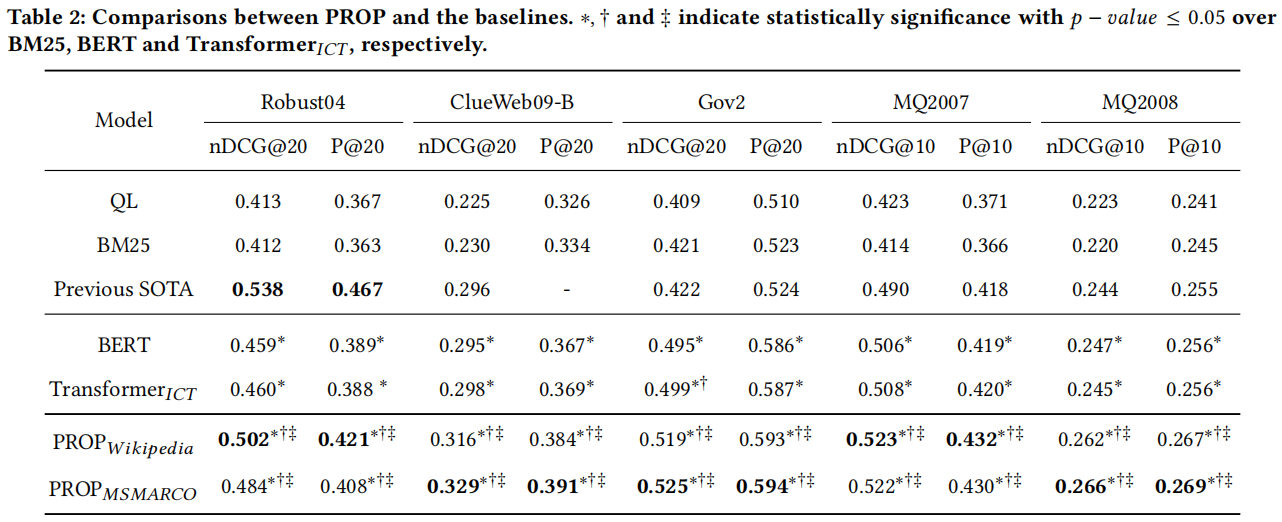 HiNT
HiNT
CEDR-KNRM
NWT
BERT-maxP
Experiments
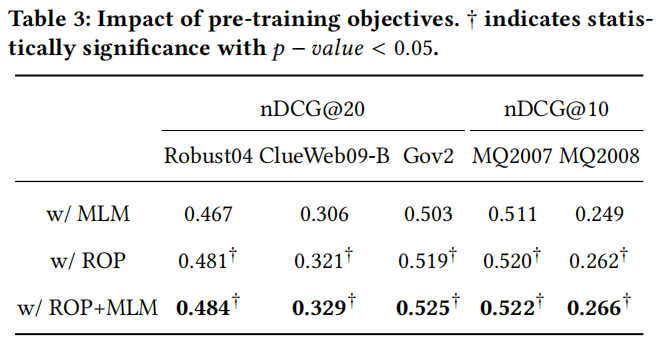 Experiments
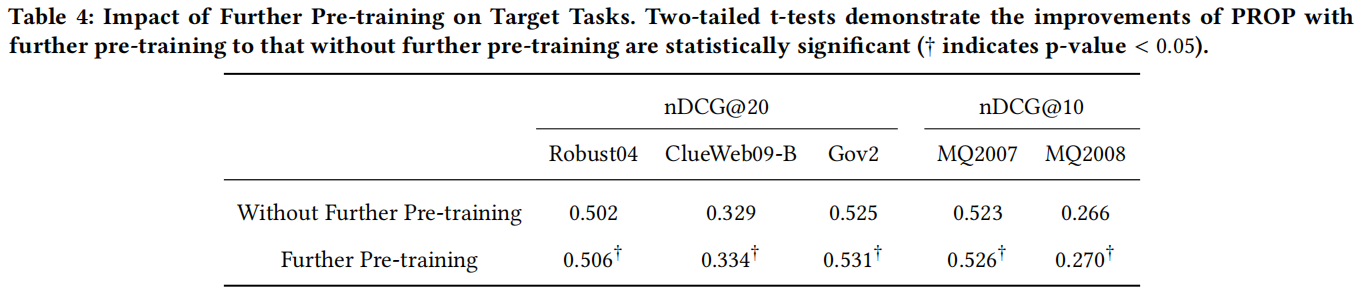 Experiments
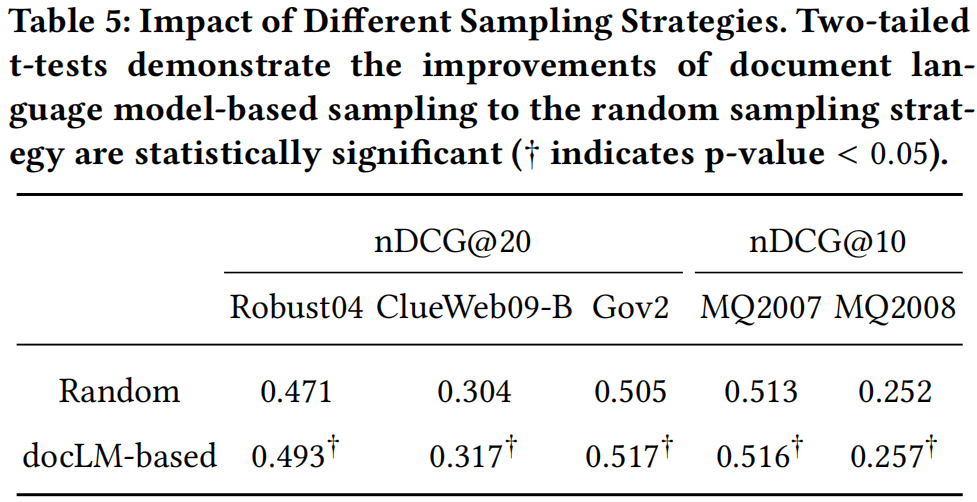 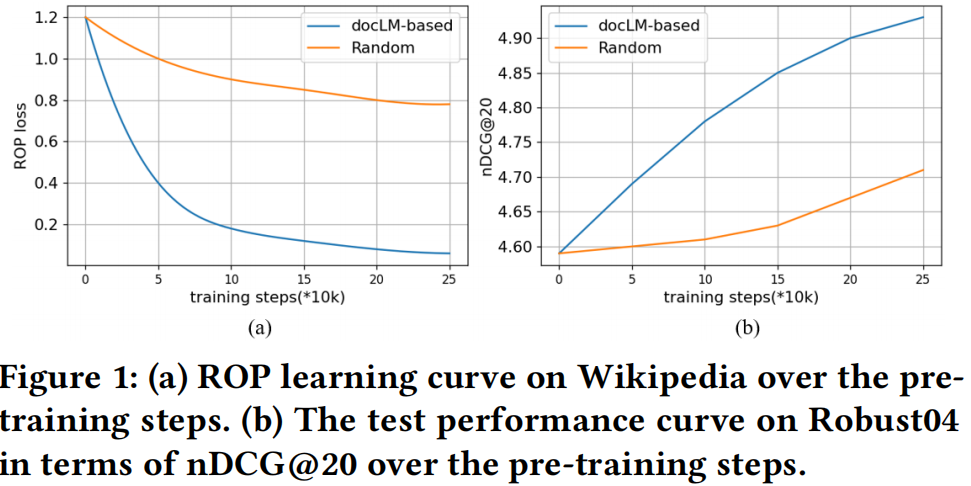 Experiments
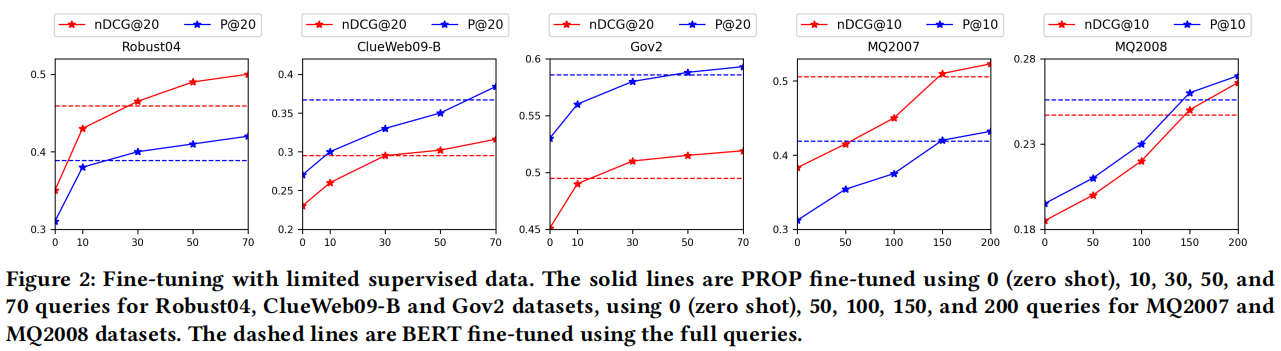 Conclusion
In this paper, we have proposed PROP, a new pre-training method tailed for ad-hoc retrieval.


 The key idea is to pre-train the Transformer model to predict the pairwise preference between the two sets of words given a document, jointly with the MLM objective.
Thanks!